文件 CWG-SFP-2/4-C2017年8月4日原文：英文
2020-2023年 《财务规划》草案
携手共建可持续的财务框架！
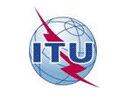 背景描述
《财务规划》的起草应遵循《组织法》第8条第51款；
2020-2023年《财务规划》 草案旨在为2018年全权代表大会提供一个工具，为编制2020-2021年及2022-2023年预算奠定基础；
《财务规划》 与《战略规划》以及它所确定的总体目标、部门目标和工作重点相关联；
在审议了所涉期间国际电联工作的所有相关方面之后，它确定2020-2023年期间的会费单位金额，从而确定下一届全权代表大会召开之前的相关财务限额；
第5号决定附件2也需根据实施节支措施所取得的成果以及可能确定的节支新措施进行修订。
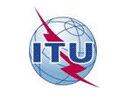 背景描述（续）
《财务规划》具有双重方式和布局：
财务（遵循财务规则中规定的收/支结构）
基于结果（遵循战略规划的结构）

起草《财务规划》的重要推动因素/决定因素如下：
《战略规划》和重点领域
会费单位金额（318,000 瑞士法郎）
收入水平（上限）
工作计划
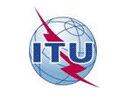 基础/假定
在开支和收入水平方面，2018-2019年预算将是起草2020-2023 年《财务规划》草案的主要基础。

项目变化将反映在2020-2021年及2022-2023年预测中。它主要包括：
•	活动/大会时间安排；
•	新活动/举措；
•	终止/不再作为重点的活动；
•	新建筑物和相关问题；
•	其他；
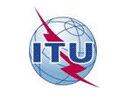 《财务规划》的普适性
国际电联常规预算资源和资金涵盖的所有活动和项目均应尽可能包含在《财务规划》中。
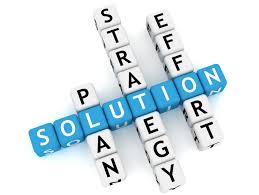 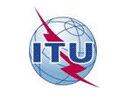 节支措施
第5号决定附件2列出了30项节支措施。这些措施已大都落实，根据这些措施再行减支的余地很小。

存在通过进一步集中财务和行政工作，合并活动并减少差旅的方式再行减少支出的可能性（迄今为止，仅限于总秘书处内）。

应确定创新节支措施，协助平衡未来的预算并有助于优化国际电联的财务使用。
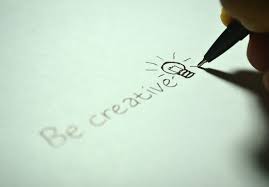 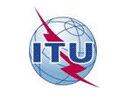